päivystys
Laite/toimipiste: KaikkiVastaukset ajalta 2018-08-01 - 2018-10-28
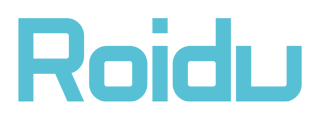 Saamani tieto hoidosta/tutkimuksesta oli ymmärrettävää
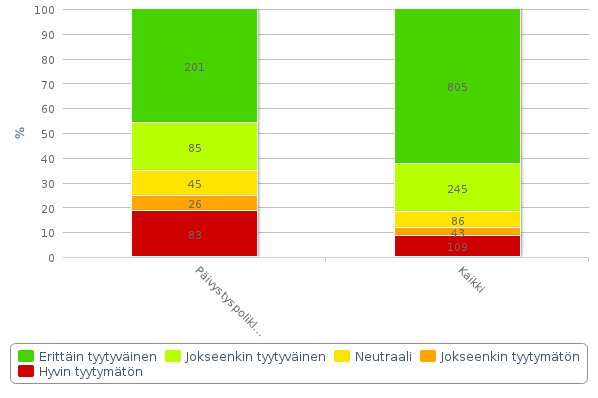 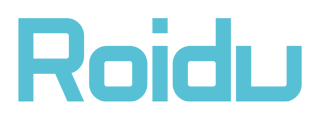 Henkilökunta kohteli minua hyvin
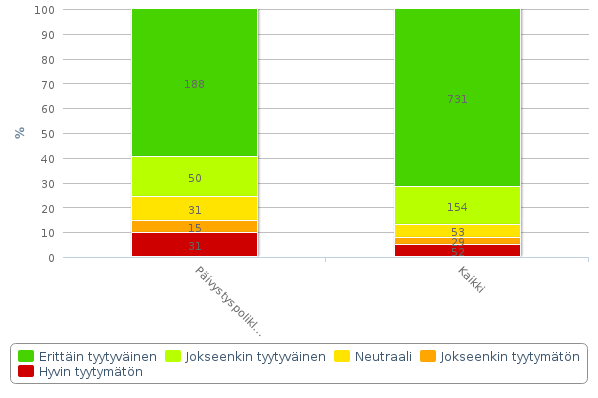 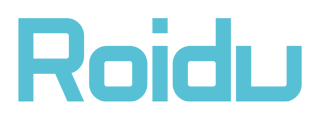 Koin oloni turvalliseksi hoidon/tutkimuksen aikana
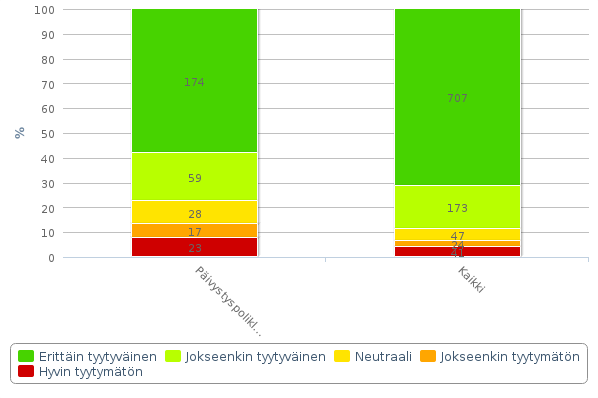 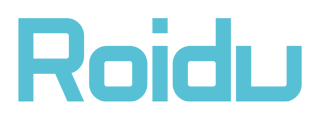 Hoitoani/tutkimustani koskevat päätökset tehtiin yhdessä kanssani
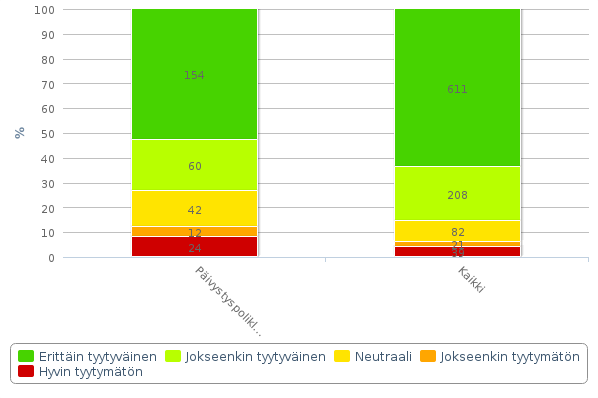 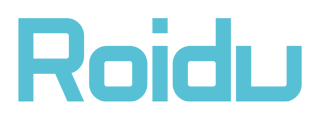 Saamani hoito oli hyvää
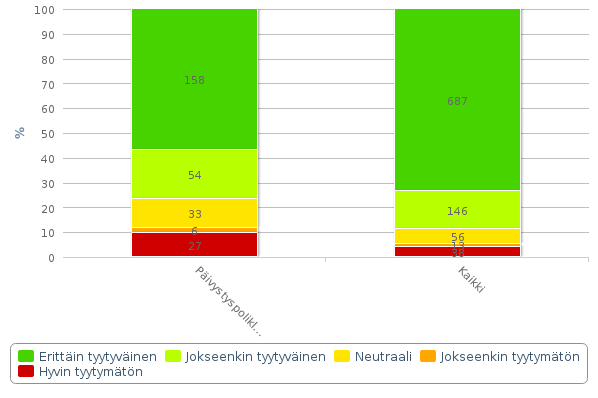 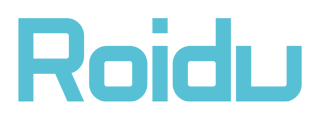 Voin suositella Kuopion yliopistollista sairaalaa hoitopaikkana myös muille
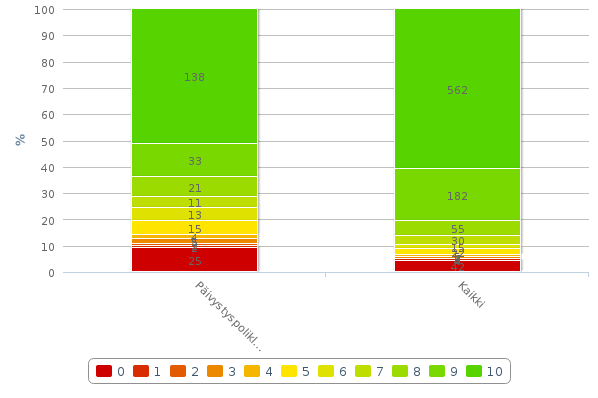 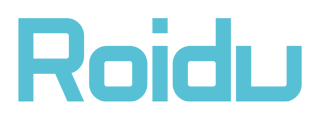